Chapter 3
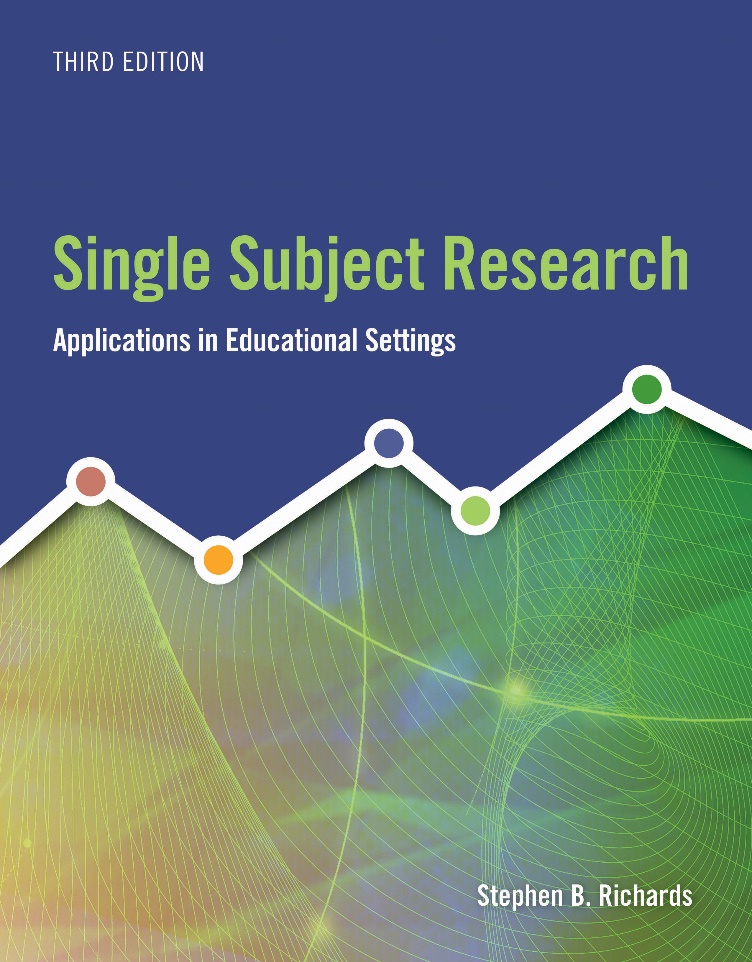 Methods for Recording Behaviors
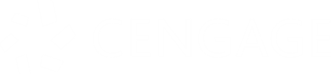 Learning Objectives (1 of 2)
3-1 Describe the importance of data collection on dependent variables and obtaining interobserver agreement.
3-2 Differentiate among event-based methods including frequency, rate, interval recording, and evaluating permanent products.
3-3 Differentiate among time-based methods, including duration and latency recording.
Learning Objectives (2 of 2)
3-4 Describe specific methods for recording, including trials-to-criterion and cumulative recording.
3-5 Identify the appropriate recording procedure based on the selected dependent variable (target behavior)
3-6 Describe the use of data in the RTI, identification, and Individualized Education Program (IEP) processes.
3-1 The Importance of Observable, Measurable Behavior (1 of 2)
Interobserver Agreement
Two or more observers record the target behavior independently and simultaneously
Later, results are compared to determine if the target behavior is being measured reliably
Calculated differently depending on the method used for recording behavior
3-1 The Importance of Observable, Measurable Behavior (2 of 2)
Choosing a Recording Procedure:
When should it be used?
What do you record?
How is it calculated?
How is interobserver agreement determined?
What is an example?
What are some special considerations?
3-2 Event-Based Methods for Recording and Reporting Behavior (1 of 7)
Frequency Recording
Rate
Interval Recording 
Whole interval recording
Partial interval recording
Momentary time sampling
Evaluating permanent products
Percent correct and incorrect
3-2 Event-Based Methods for Recording and Reporting Behavior (2 of 7)
Frequency Recording
Used when behavior can be easily counted and the length of the observation is constant
Opportunities to perform the behavior should be a controlled number
No calculation is needed because the length of the observation periods remains the same
3-2 Event-Based Methods for Recording and Reporting Behavior (3 of 7)
Rate Recording
Used as frequency recording, except the length of observations varies
When observation sessions vary in length, rate must be used rather than frequency
The number of responses per unit of time is calculated and reported (e.g., one response per minute)
Record the number of behaviors and the length of the observation
3-2 Event-Based Methods for Recording and Reporting Behavior (4 of 7)
Interval Recording
Method of estimating the frequency of the target behavior using a period that has been divided into equal intervals of time for individual observations
Not to be confused with interval schedules of reinforcement
Whole Interval Recording
Provides a smaller estimate of frequency
Selected when the target behavior has a degree of duration that such a measure would be sensitive
Behavior is recorded only if it occurs throughout the interval
The observer divides the observation period into an equal number of intervals (e.g., 10-minute session divided into 60 10-second intervals)
3-2 Event-Based Methods for Recording and Reporting Behavior (5 of 7)
Partial Interval Recording
Provides the greater estimate of frequency
Should be selected when any instance of behavior during an interval should be scored by the observer
Occurrences are scored if the target behavior is exhibited at any point during the interval
Momentary Time Sampling
Provides the roughest estimate of frequency
Observers looks at (or listens to) the student only at one time during each interval, usually at the end, and records whether the behavior is occurring
May be used to record behavior of more than one individual simultaneously
3-2 Event-Based Methods for Recording and Reporting Behavior (6 of 7)
Evaluating Permanent Products
Permanent products: These are permanent data forms that may be reviewed repeatedly 
For example: Paper-pencil products, videotapes, or audiotapes
Advantage: Can be paused and replayed to ensure accurate recording to allow for careful analysis of the relationship between independent variable and dependent variable
Disadvantage: Individual is not observed actually performing the target behavior
3-2 Event-Based Methods for Recording and Reporting Behavior (7 of 7)
Percent Correct/Incorrect
Used when the number of opportunities to perform the target behavior may vary from observation to observation
This method may be used when the number of opportunities to perform the target behavior is unchanging
3-3 Time-Based Methods for Recording and Reporting Behavior
Duration Recording
Used when the length of the behavior emitted is the primary concern (length of time)
Involves measuring the length of time from when a behavior begins to its termination
Latency Recording
Latency recording is used when the researcher is interested in the amount of time that elapses between the signaling of a stimulus (e.g., school bell ringing) and the emission of a target behavior (e.g., sitting in the desk)
How long it takes for the behavior to occur following the antecedent
The researcher may record and report latency per occurrence, average latency, or total latency
3-4 Recording Procedures for Specific Purposes
Trials to Criterion Recording
Used to measure events (occurrence of target behavior) when the researcher wishes to determine how many occurrences are required to achieve a criterion level of performance
Often used in task analysis, in which a goal or skill area is broken down into sequential, clearly defined steps
Cumulative Recording
Used when the aggregate number of emission is of primary importance
Record and report the total number of responses that occur across each observation session toward some goal or final level of achievement
3-5 A Few Words About These Methods
Choosing the Appropriate Recording Procedure
A variety of factors should be considered by researchers, including ability to analyze and tell the story of what happened to the individuals involved, objectivity, measuring what is important about the changes the individual is undergoing, and interobserver agreement, among others
3-6 Data in the Educational Process (1 of 4)
Response to Intervention (RTI)
Progress Monitoring Data
Additional Use of Data in Response to Intervention
Using Data in Identification of Services
Data Use in the Individualized Education Program
3-6 Data in the Educational Process (2 of 4)
Progress Monitoring Data
Data-based individualization (DBI)
Processes for intensive academic intervention programs:
Small steps, precise language, repeat language, student explanations, modeling, manipulatives, worked examples, repeated practice, error correction, fading support, and fluency
3-6 Data in the Educational Process (3 of 4)
Additional Use of Data in RTI
Tier 1
Targets all students (80% plus are served here successfully)
Tier 2
Targets students needing remediation, can be small group or individual (5%–10% of students typically)
Tier 3
Individualized services provided when Tier 2 strategies are not enough.  Evaluation of need for exceptional education services (1%–5% of students typically)
3-6 Data in the Educational Process (4 of 4)
Using Data in Identification of Services
In evaluating Tier 3 needs, a specialized team carefully examines data to determine the student’s strengths and deficit areas
Evaluation of work samples, curriculum-based measurement probes, and test scores are reviewed
Behavioral considerations are assessed
Functional Behavior Assessment (FBA)